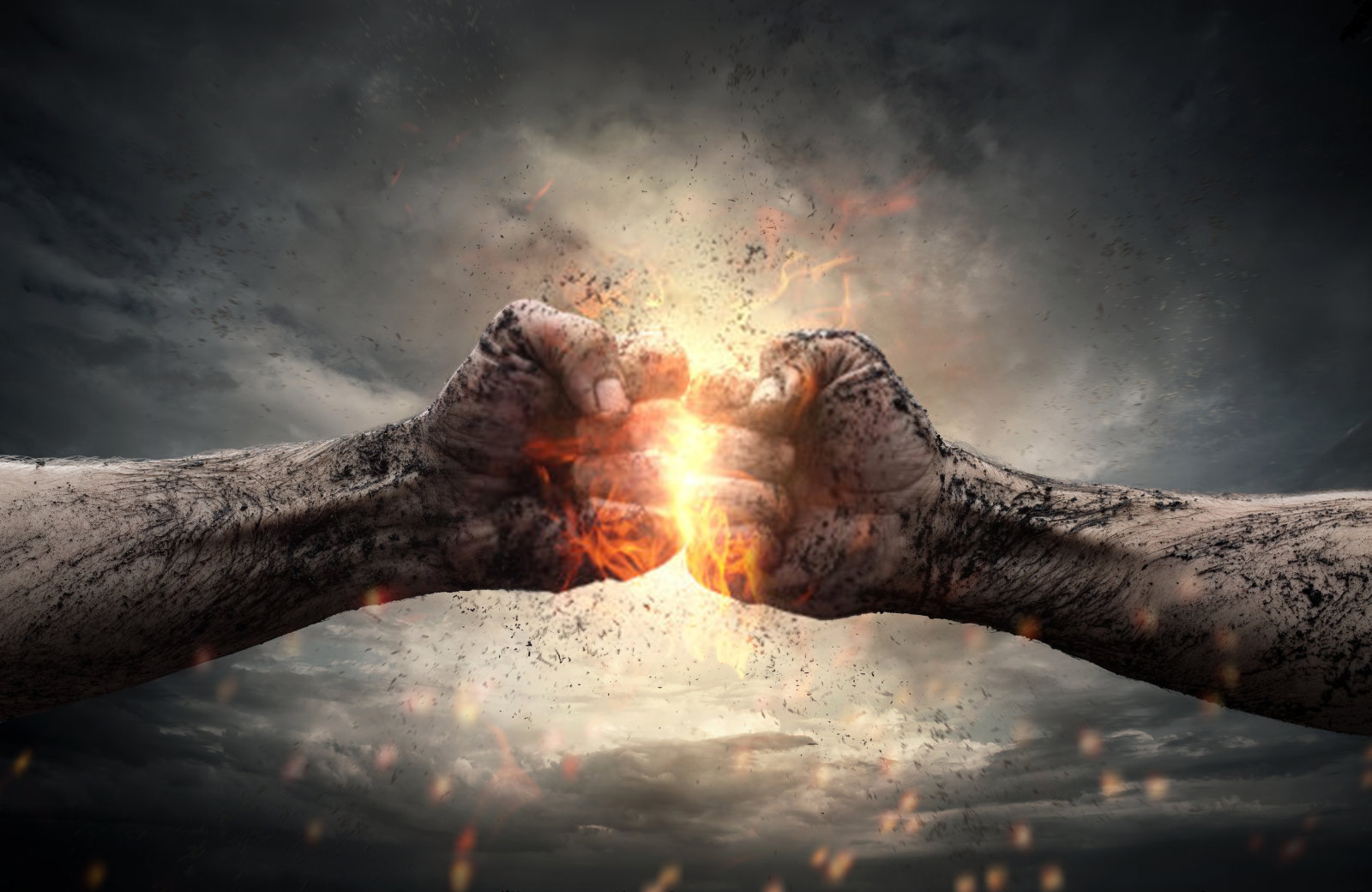 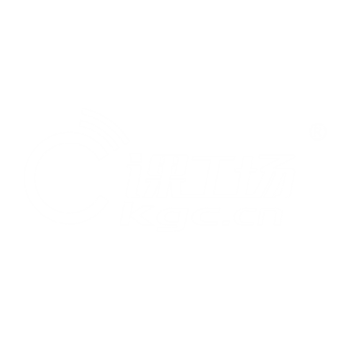 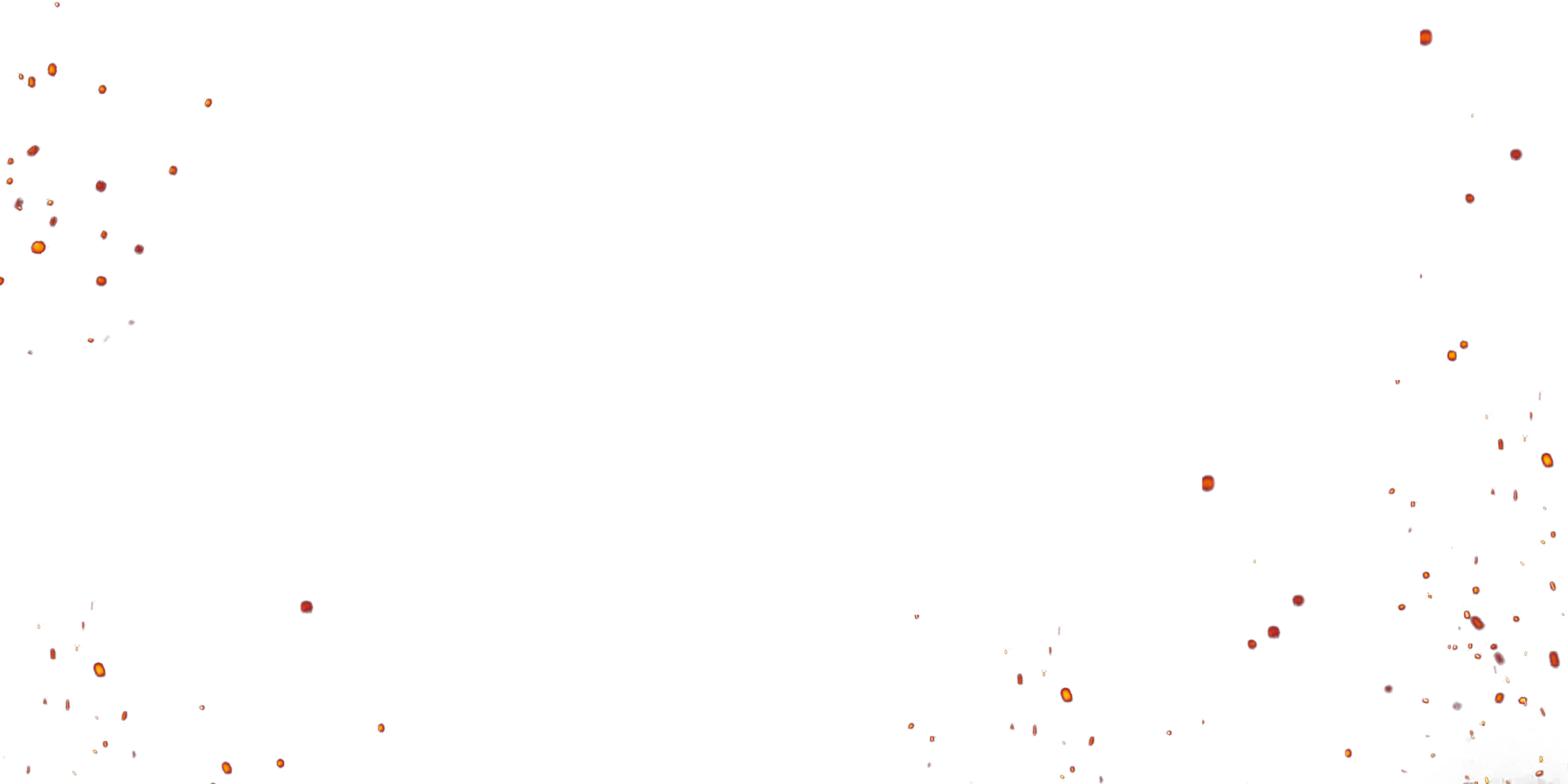 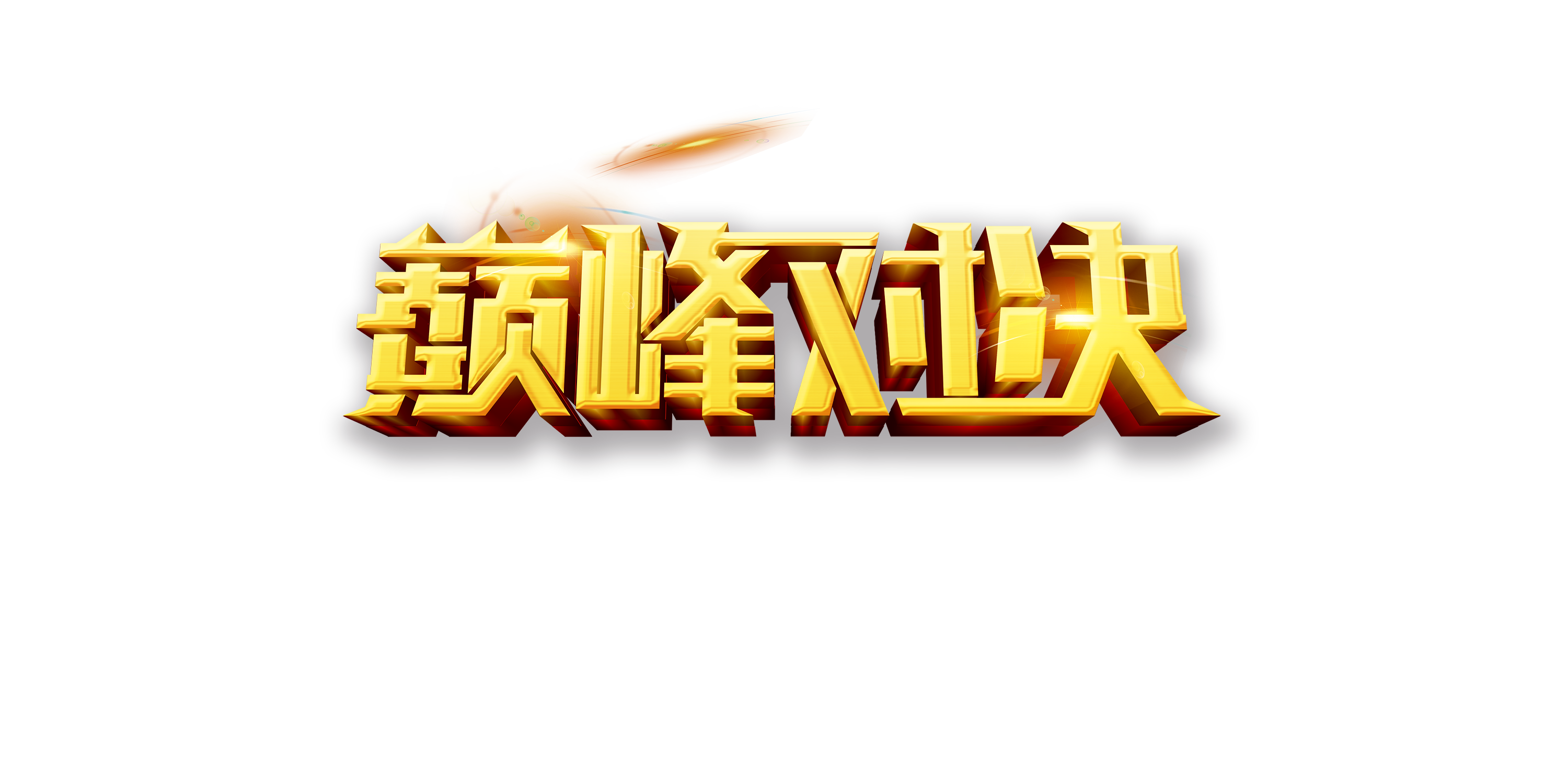 先人一步，抢滩登陆
永不言退 我们是最好的团队
WE HAVE MADE GREAT ACHIEVEMENTS
“课工场杯”第一届全国IT精英挑战赛
赋能高薪   点亮未来
1/27
02.
项目介绍
03.
文档介绍
目录
CONTENTS
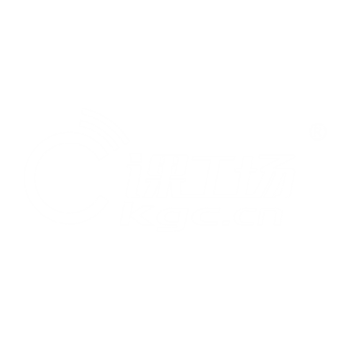 01.
团队介绍
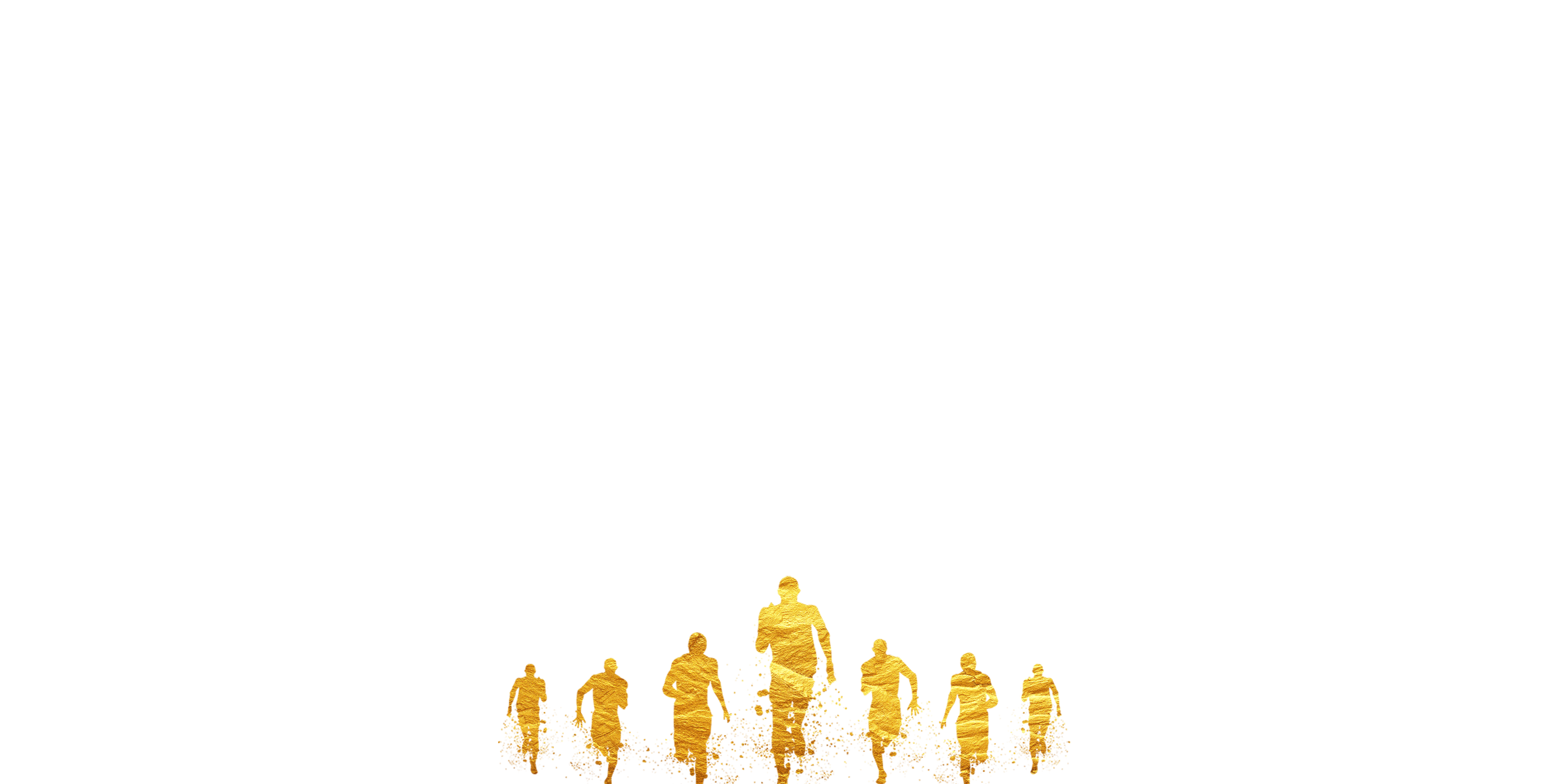 2/27
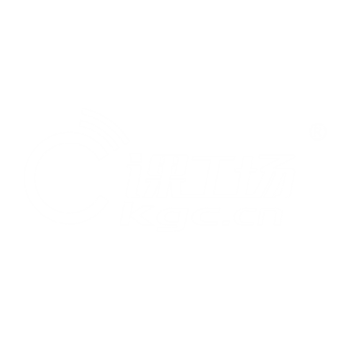 01
团队介绍
3/27
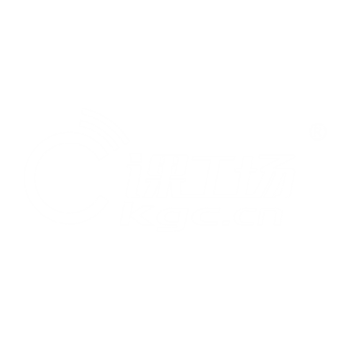 中心介绍
课工场北京航天桥校区

成立于2001年，自成立以来，一直负责课工场的高薪技术教学。近年来开设的java基础语法系列课程、北美大数据5.0以及人工智能课程更是走在了科技尖端，引领时代潮流
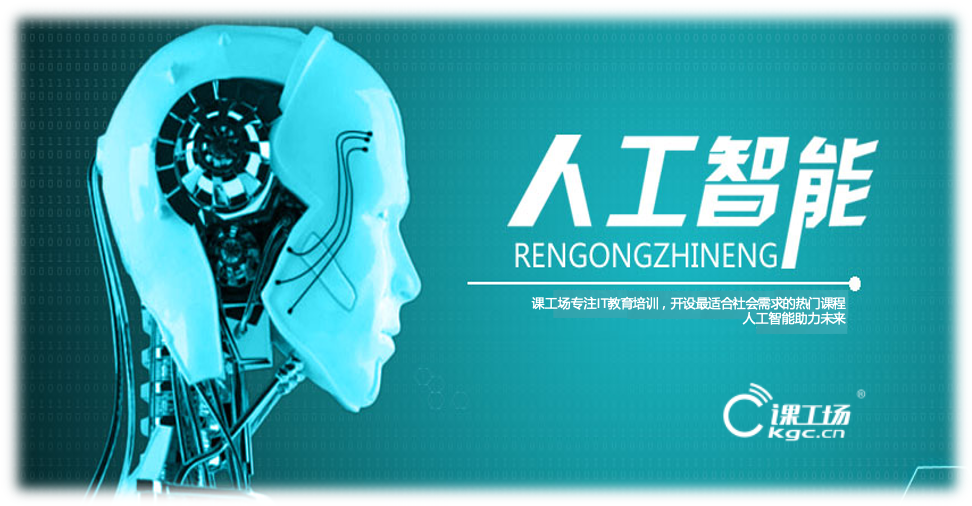 人工智能

人工智能实验班自2018年10月开课，为全国仅有的两个该技术培训班之一。其陆续向全国输送高薪人才，截止到目前已有500人左右
云计算

云计算是基于互联网的相关服务的增加、使用和交付模式，通常涉及通过互联网提供动态易扩展的资源
4/27
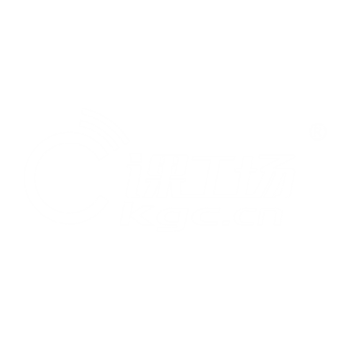 团队成员
结构
设计
采样
队长
项目
组长
程序
搭建
项目
经理
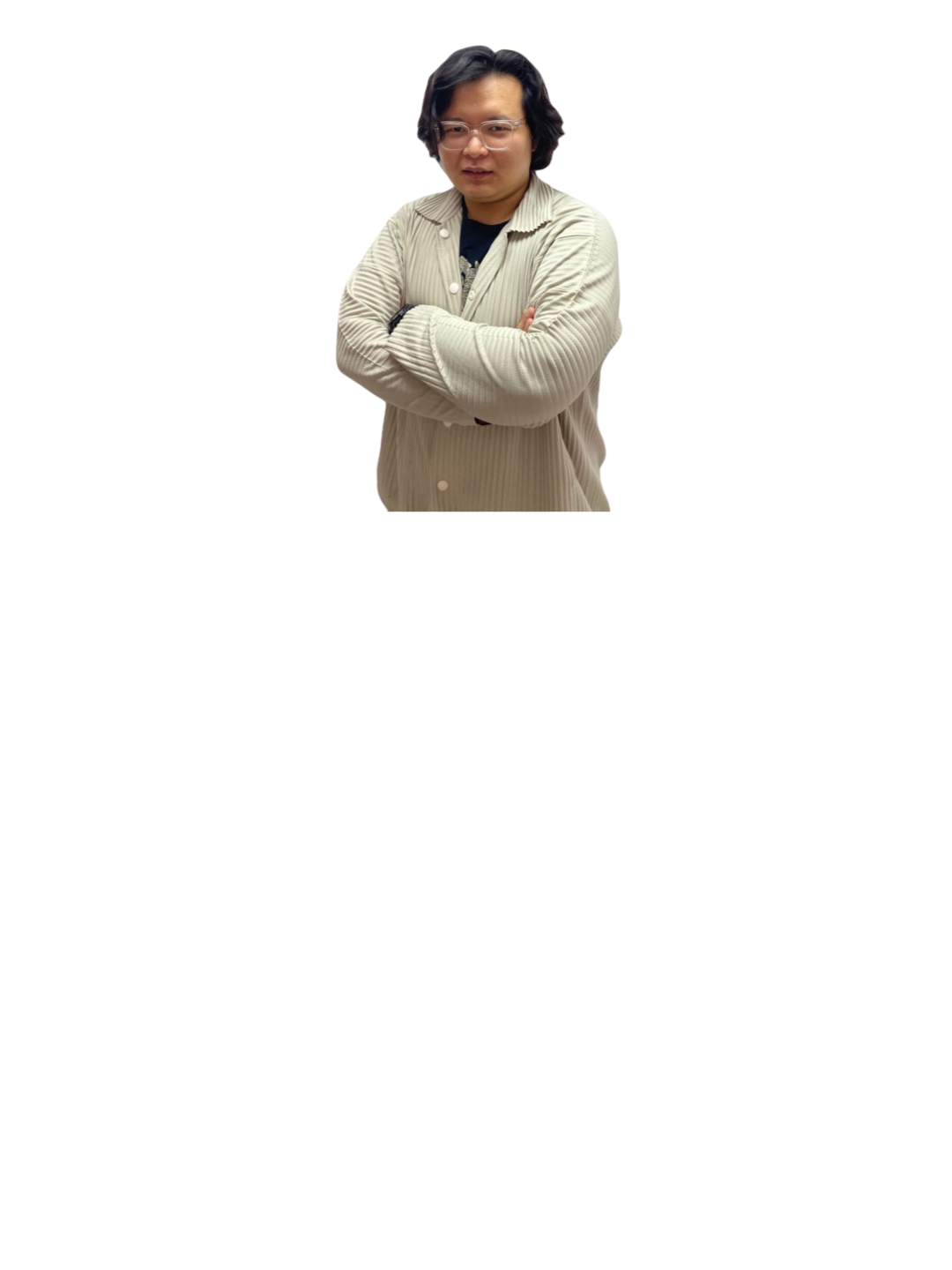 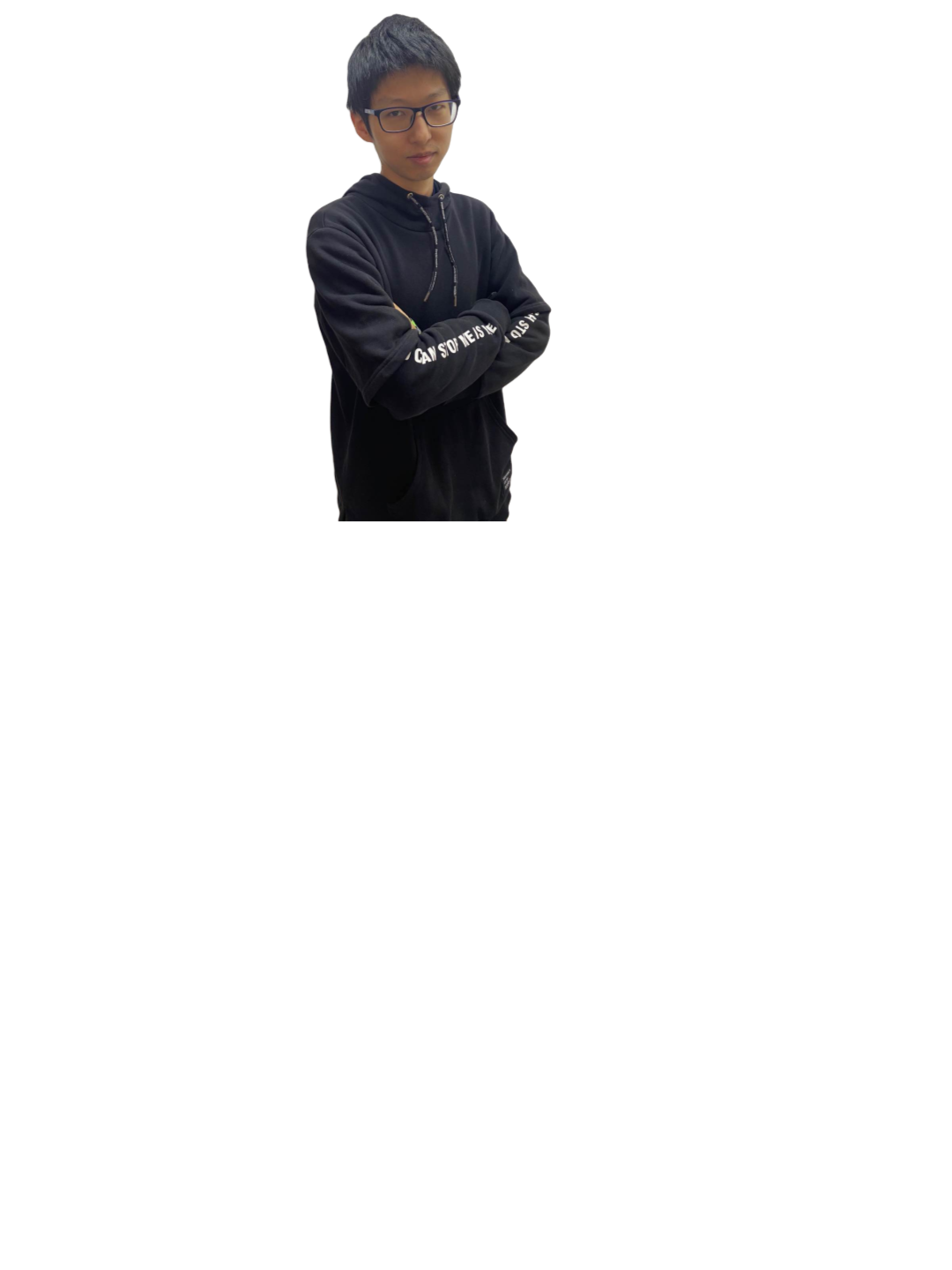 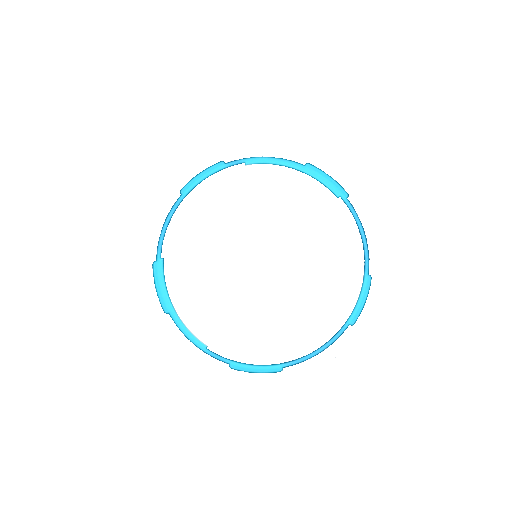 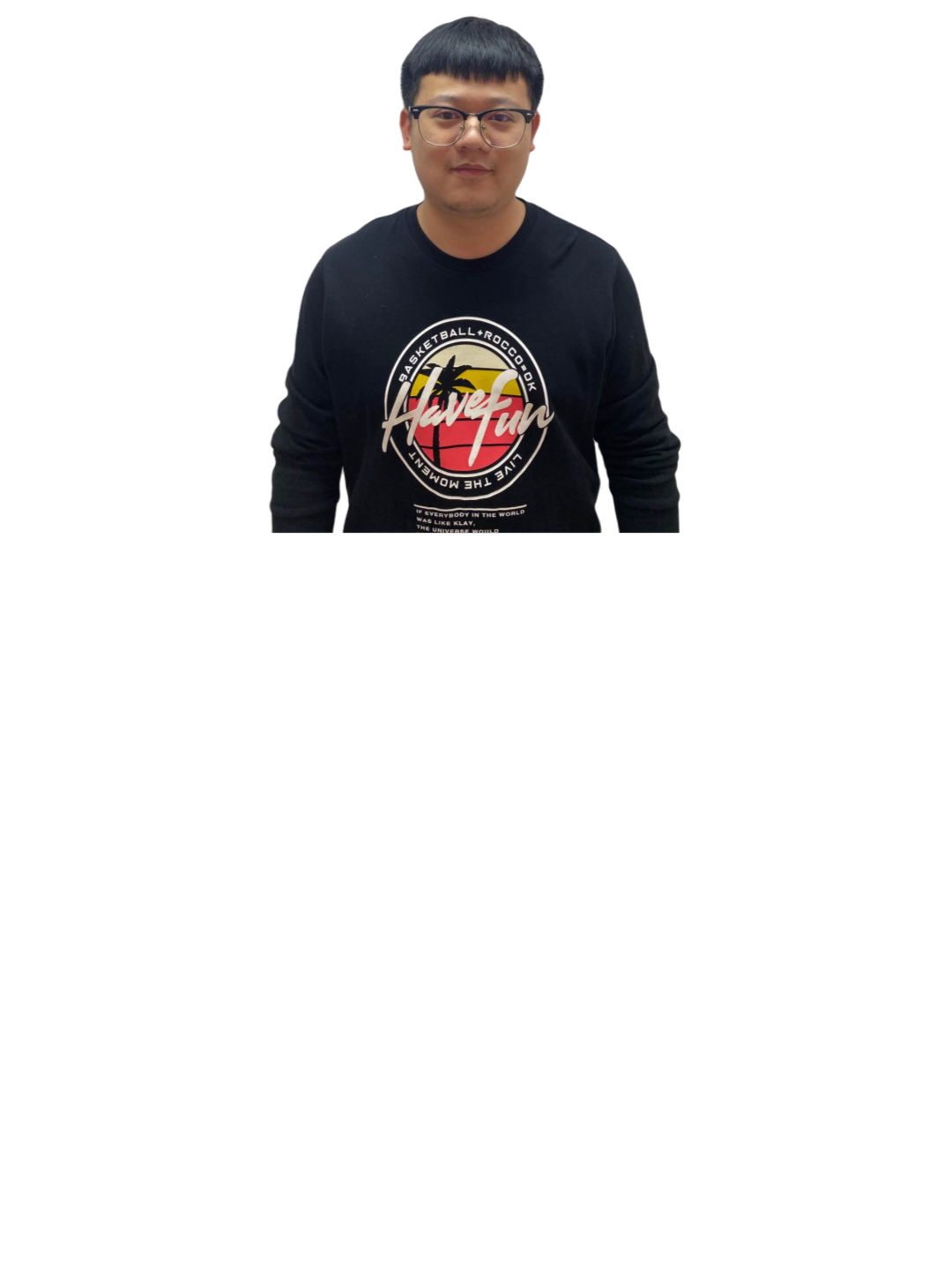 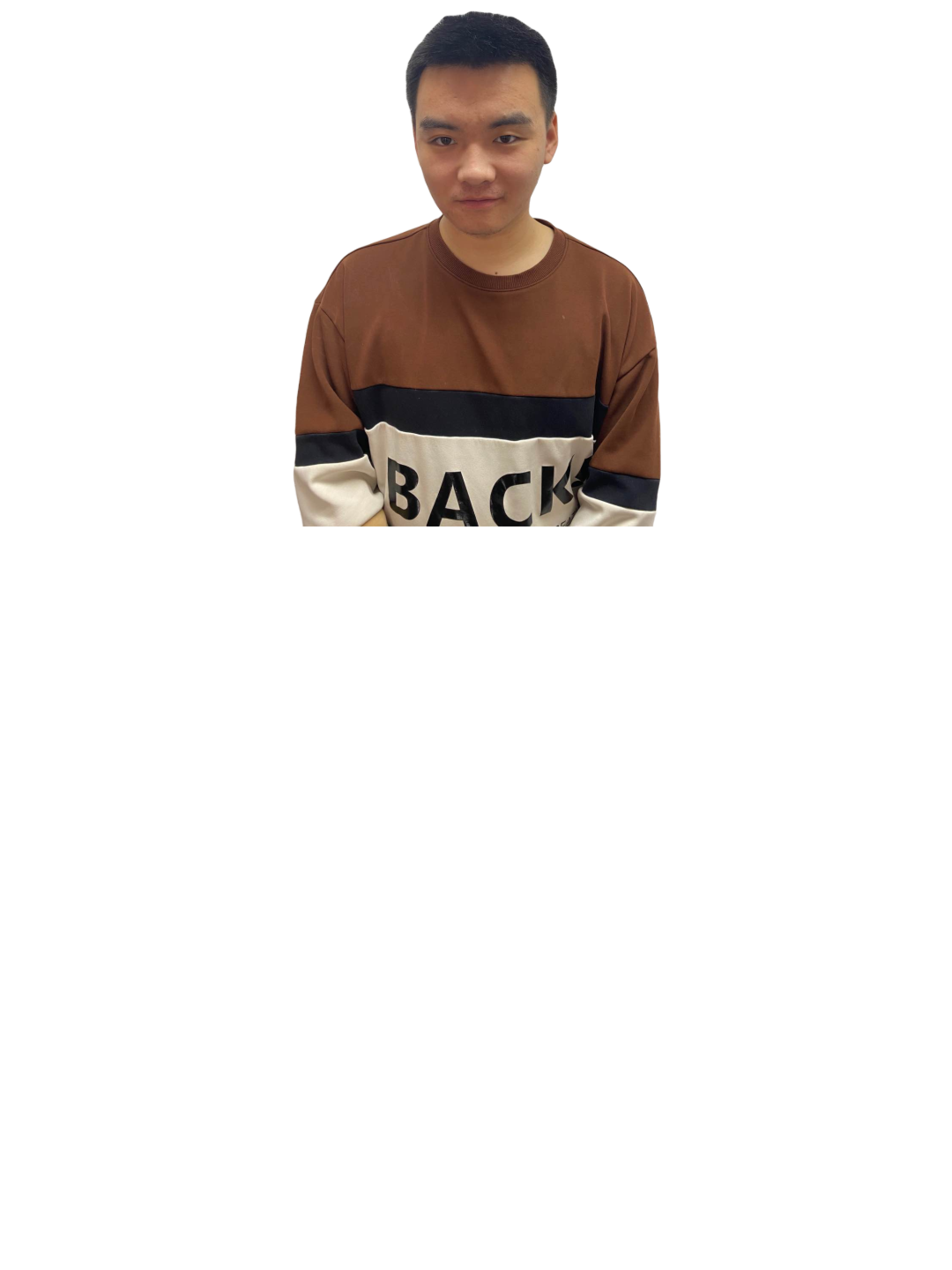 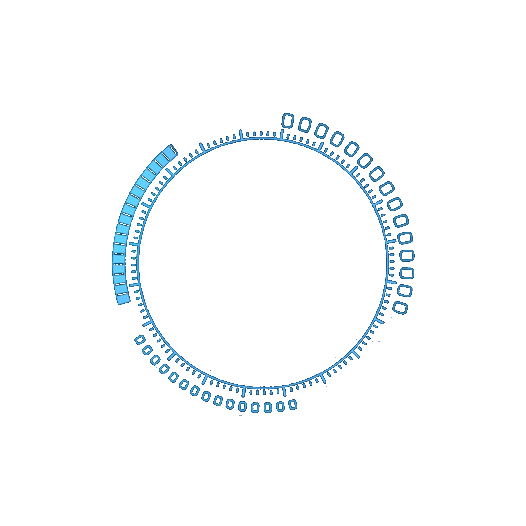 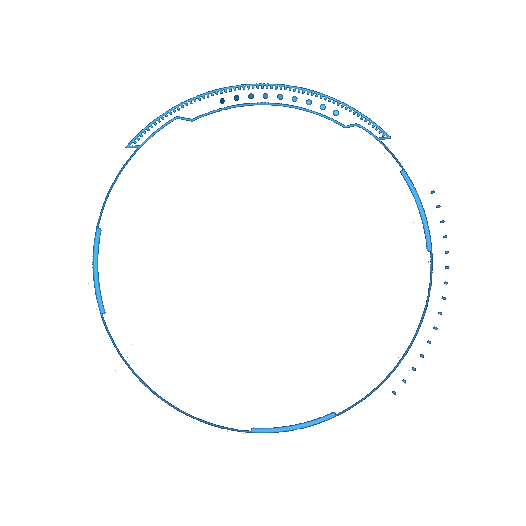 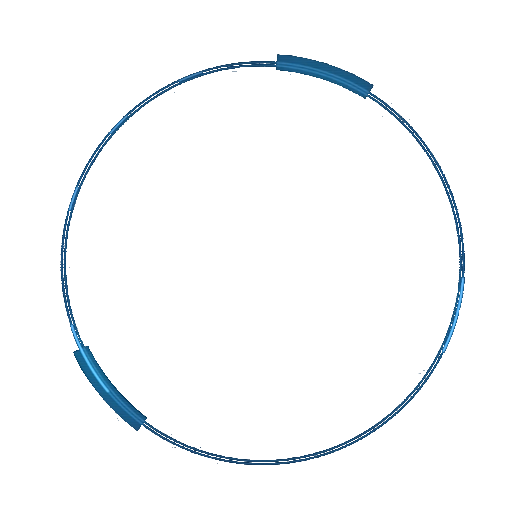 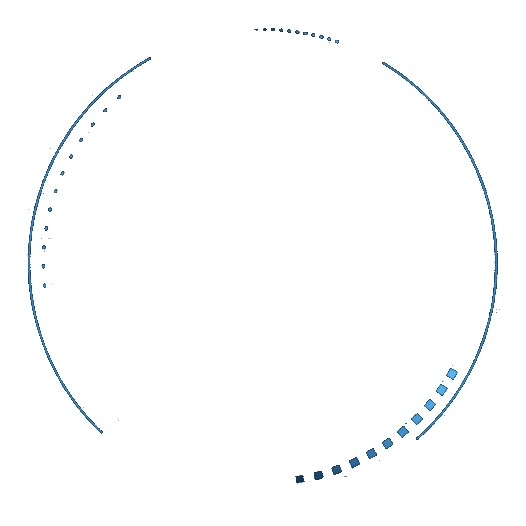 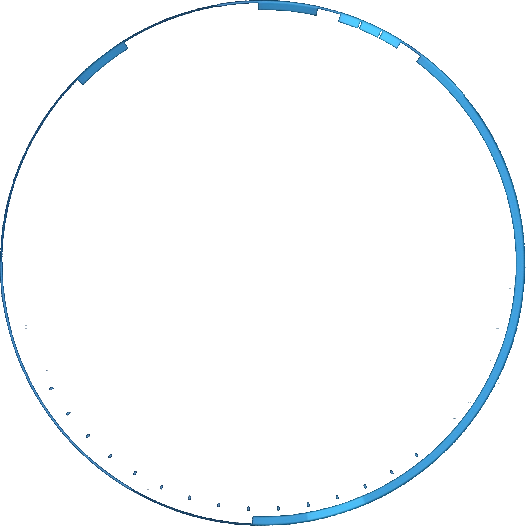 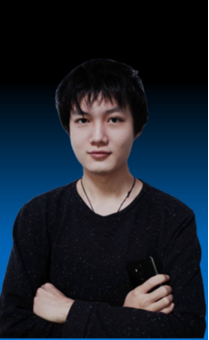 朱迅             叶志强          吴少勋            朱昆宇           卢鑫源
5/27
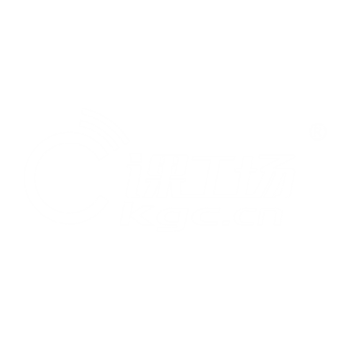 指导老师
陈立恒
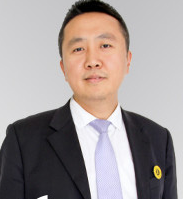 高级讲师
15年软件开发经验，对多种开发语言和开发环境都有涉及。在网站架构开发和中间层应用方面有丰富的经验。曾任职于北京某数码科技有限任软件工程师。曾任职于某知名电子商务公司，任网站架构师。曾就职于中国某门户网站，任网站开发工程师，负责WEB2.0产品的开发。
6/27
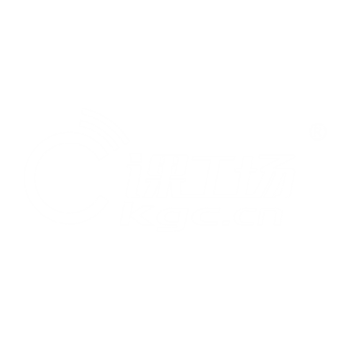 团队信息
NoBug小队
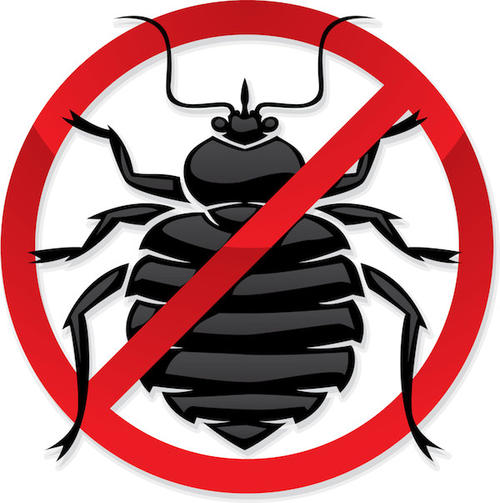 我们的目标是____没有BUG
NoBug小队大部分成员来自北京航天桥校区人工智能二班第八学习小组，成立课题后也吸引了一些一班的技术人才纷纷加入。自初赛的12人一路走来，披荆斩棘杀入决赛，留下了五位精英代表全队勇争名次。困难，我们一起克服；荣耀，我们共同拥有！
7/27
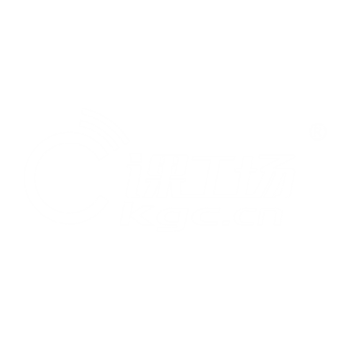 02
项目介绍
8/27
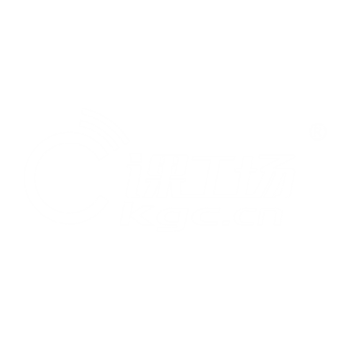 智能分类垃圾桶
项目背景
项目内容
01
02
介绍目前人工智能技术的成熟度与各国垃圾处理情况的对比
主要业务问题与其社会意义
产品介绍
成果展示
03
04
样本、识别模型、结构设计
UI展示和以及实物展示
9/27
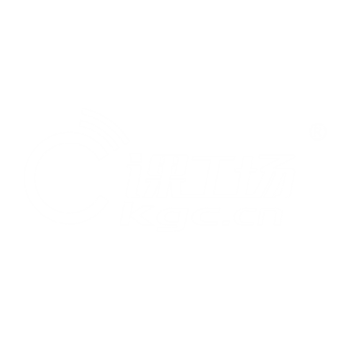 项目背景
人工智能技术飞速发展
各行各业应用人工智能技术，用机器代替人力，降低劳动成本，提高生产效率。
一些国家已将人工智能技术应用于垃圾处理
以日本、德国为首的一些发达国家，将智能垃圾分拣技术应用于垃圾处理厂，实现了垃圾处理全自动化
我国的垃圾处理现状仍存在不足
我国垃圾处理厂采用物理过滤技术分离垃圾，能耗高、效率慢、危险性大
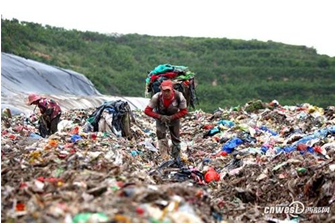 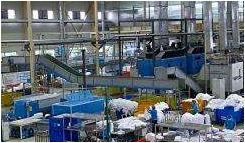 10/27
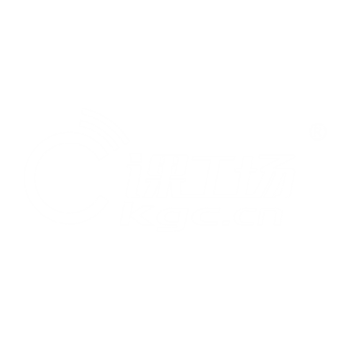 分类种类对比
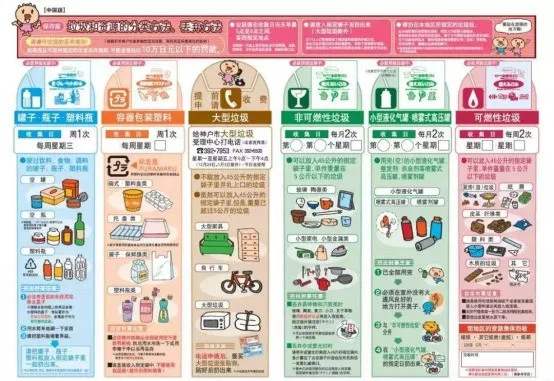 日本
北京
上海
56
4
4
可燃垃圾、不可燃垃圾、塑料瓶类垃圾、
可回收塑料、其他塑料、资源类垃圾、
有害垃圾、大型垃圾、其他垃圾。各大类
垃圾可在细分为若干子项目垃圾，每个子
项目垃圾又可分为孙项目垃圾，以此类推
干垃圾
湿垃圾
有害垃圾
其他垃圾
可回收垃圾
厨余垃圾
有害垃圾
其他垃圾
11/27
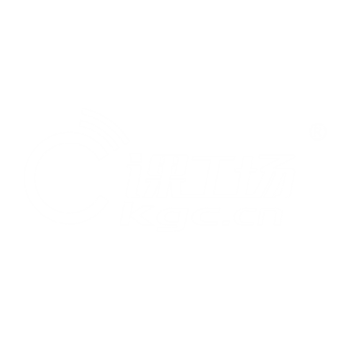 项目目标
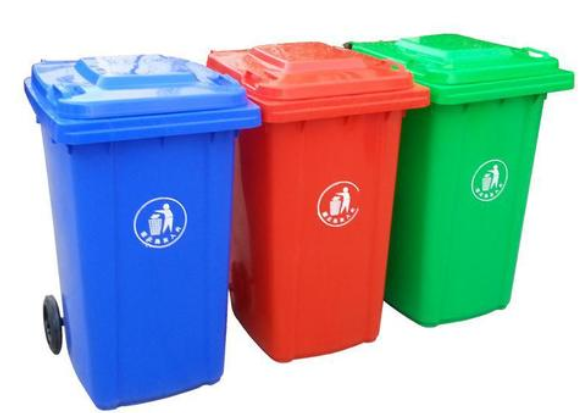 改造公共垃圾桶
将人工智能技术应用于公共垃圾桶，使之能智能识别垃圾种类，并自动将识别后的垃圾投入对应的桶袋。
12/27
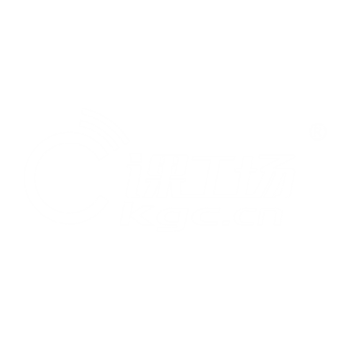 项目意义
开创全新的技术应用领域
将垃圾智能分拣技术不仅应用于垃圾处理环节，也应用于垃圾回收环节
提高垃圾回收分类准确度
人为分类准确度不可控，机械分类能够将分类标准化
缓解垃圾分类制度的不适应性
垃圾分类制度推行一年多，不少民众还不能适应该制度，对复杂的扔垃圾环节尚存不满
改善市貌
解放垃圾回收员的双手，降低社区、街道的人流量
解放垃圾回收员的劳动力
目前垃圾回收员站岗各社区垃圾桶，改造后，垃圾回收员可以网上监管，同时管理多个公共垃圾桶
13/27
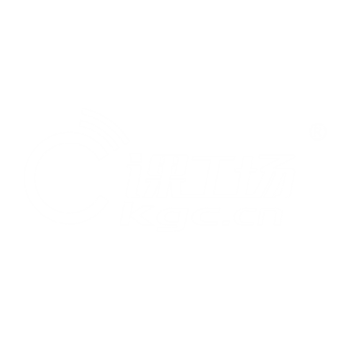 工作流程
机械传动
各马达根据识别结果以对应方式运作，构造出垃圾滑入桶袋的通道
图像获取
垃圾放入，关闭桶盖后，摄像头拍照获取垃圾图像
投放垃圾
最终垃圾滑入到对应的桶袋中
智能识别
调用内部程序，解析图像，获取垃圾类别
14/27
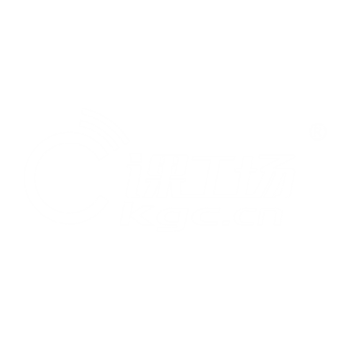 结构设计
整体结构如图所示，包含位于正面的一个总舱门，三个分舱门，位于上方的垃圾投递口和位于反面的电路检修舱门
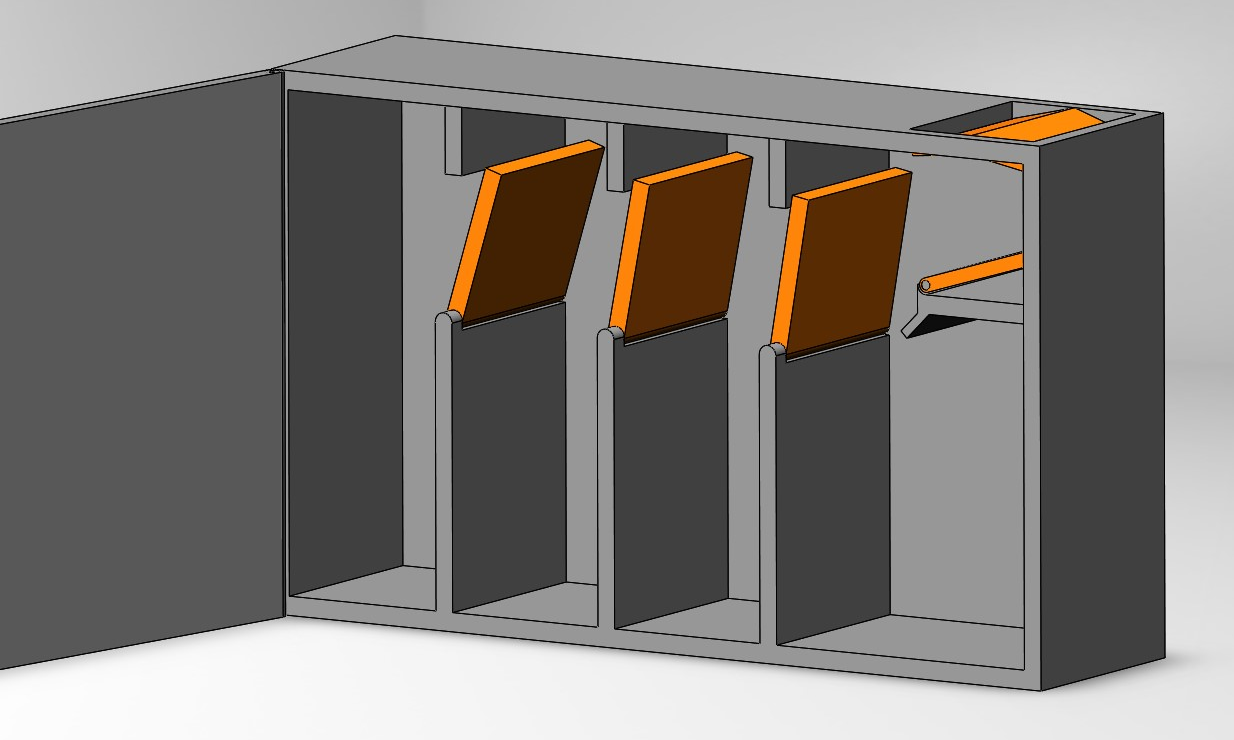 总舱门
总舱门可用于查看垃圾桶内部整体情况，排除故障，检修摄像头等
分舱门
分舱门分别对应宝特瓶，纸团和其他垃圾。
检修舱门
反面舱门用于对电路和传动设备进行检修。
15/27
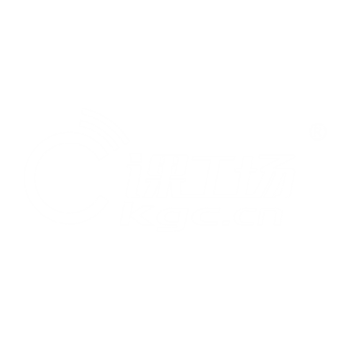 机械流程
对应挡板放下
识别垃圾种类
告知系统操作完毕
有分类垃圾
投入垃圾，

放入承重台

关闭垃圾桶
摄像机拍照
抬起称重台
垃圾滑入对应桶袋
其他垃圾
16/27
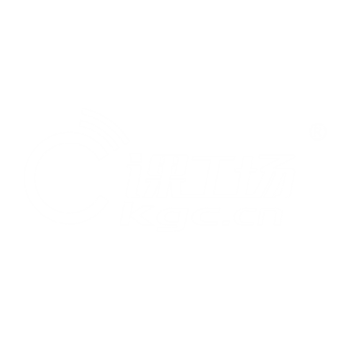 采样介绍
样品来源
01
采样标准
组员收集到的各种生活垃圾。
样品分类
02
模拟真实垃圾桶暗箱环境，固定摄像头拍摄。
样
本
数
据
集
样品处理
03
笔、口罩、电池、塑料瓶、易拉罐、纸盒、玻璃、纺织物、其他。
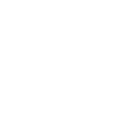 统一格式400X300像素。
04
17/27
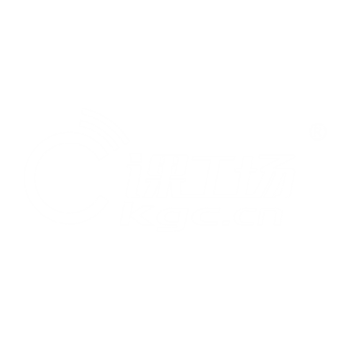 模型选择
VGG161. 分类性能非常好2. 结构规整，便于修改3. 对其他数据集适应能力好4.目标检测领域使用VGG16做基础网络
的网络结构很多，同样效果也很好。
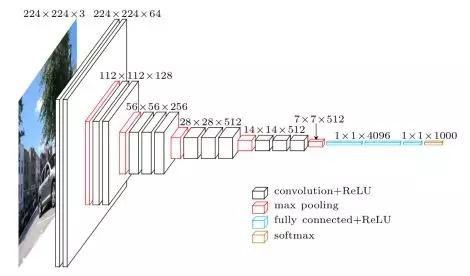 迁移学习
深度学习的一种方法，在已训练好的
模型的基础上，使用新的样本进行目
标模型的训练
优点：节省了大量的资源，并且具有
较强的泛化特征。
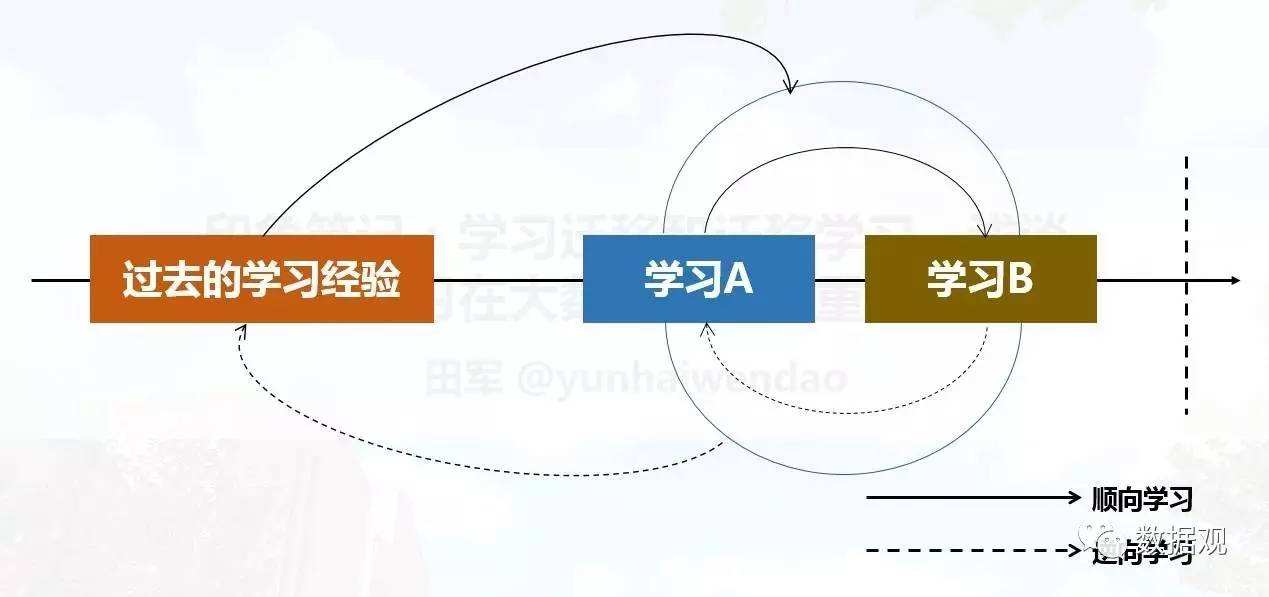 18/27
模型训练流程
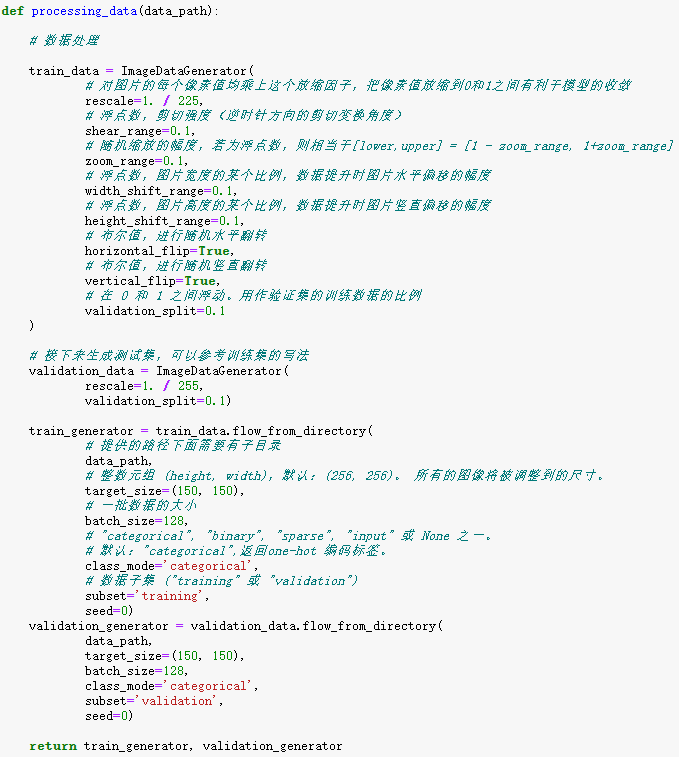 1.数据处理（processing_data)
工具库：Keras
模型：VGG16
预训练权重：ImageNet

引入模型所需的训练集和验证集生成器，进行数据增强，提升有
限样本数量下的训练效果。
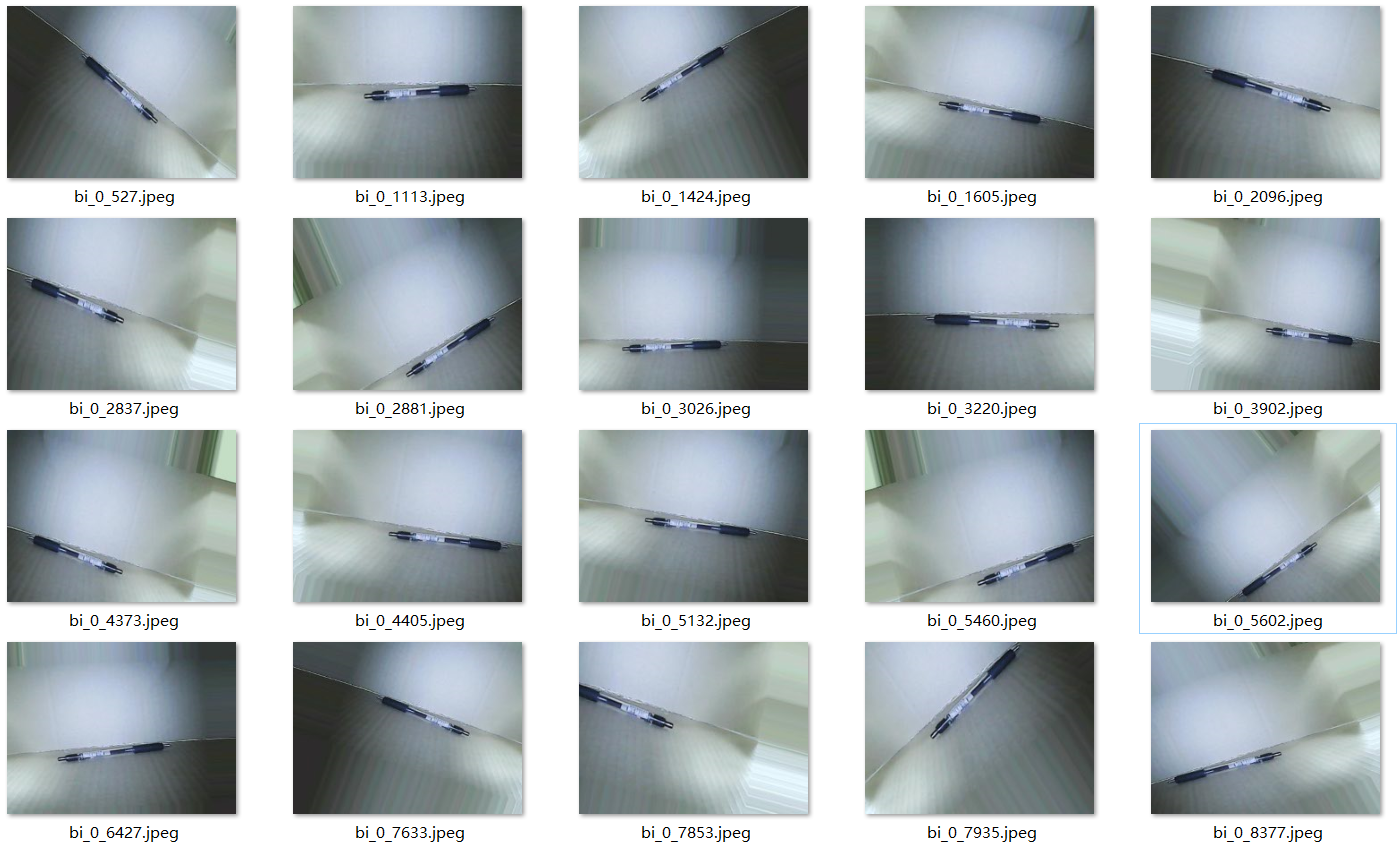 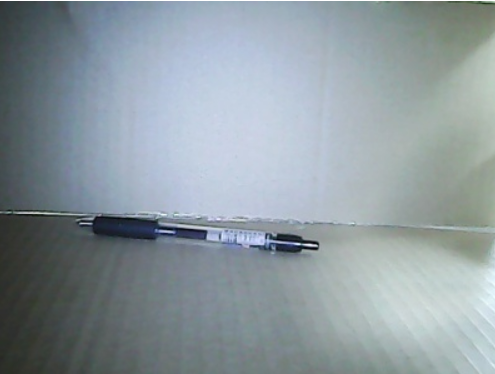 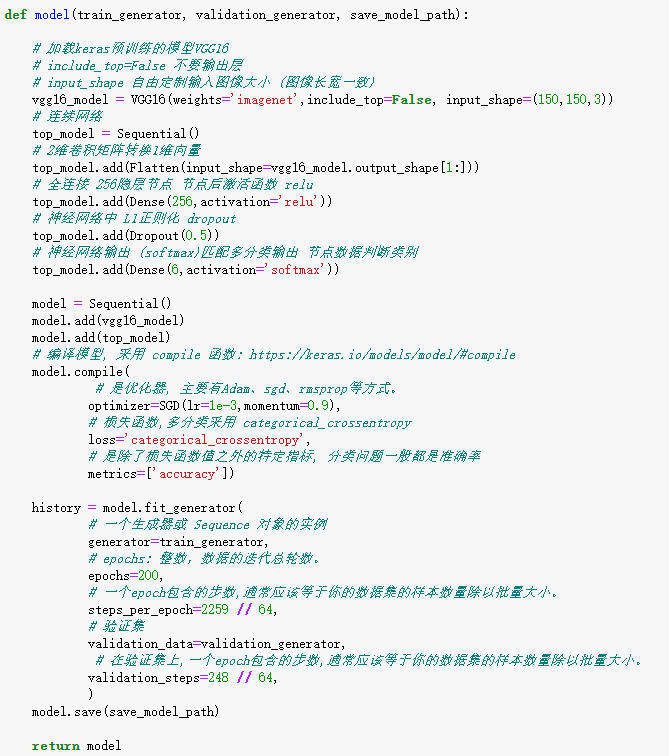 代码讲解
2.创建模型
（model）
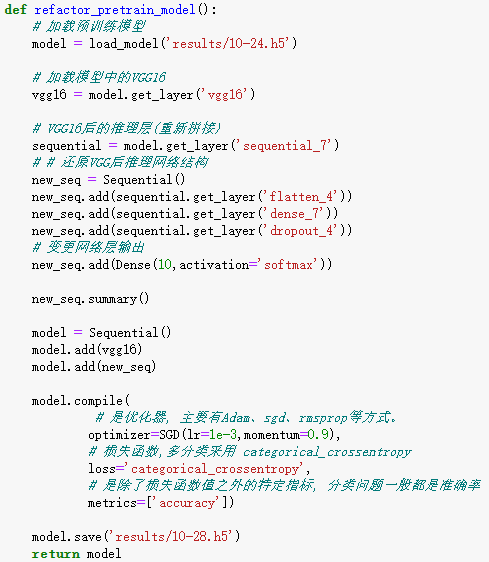 自定义模型输入，以适应训练采集图像尺寸。
加载之前模型参数
VGG16模型连接自定义全连接层及分类。
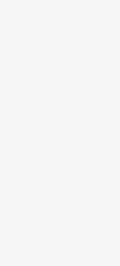 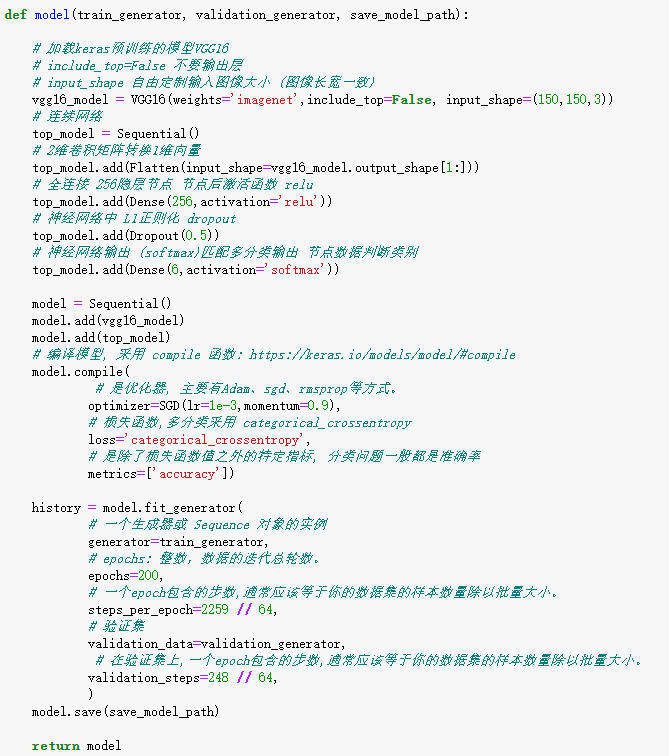 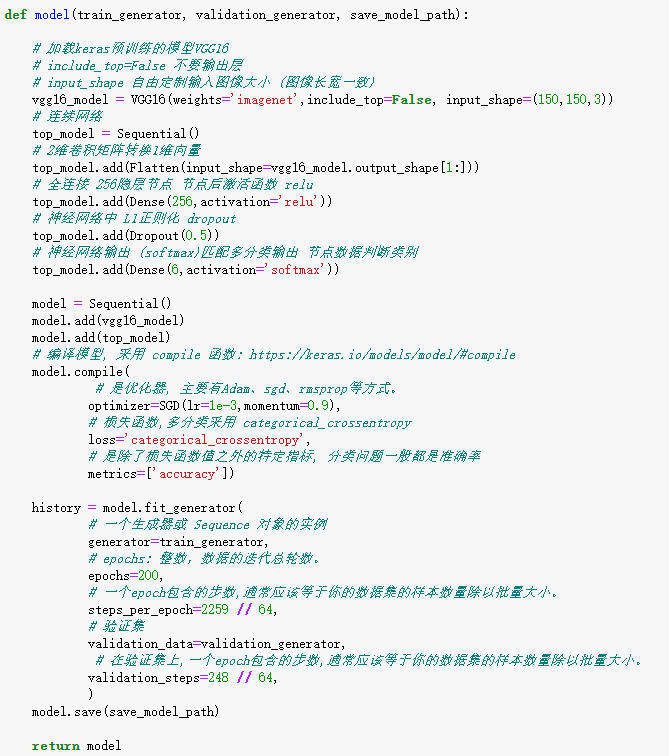 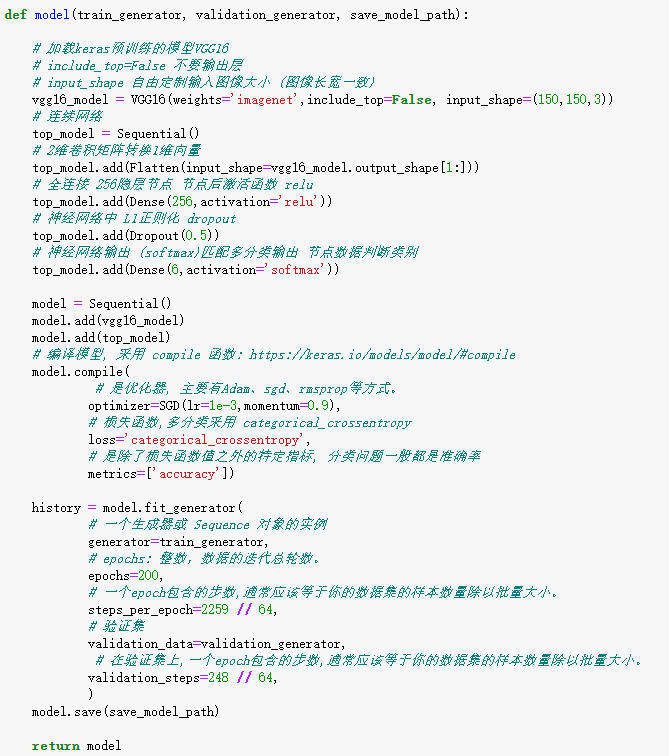 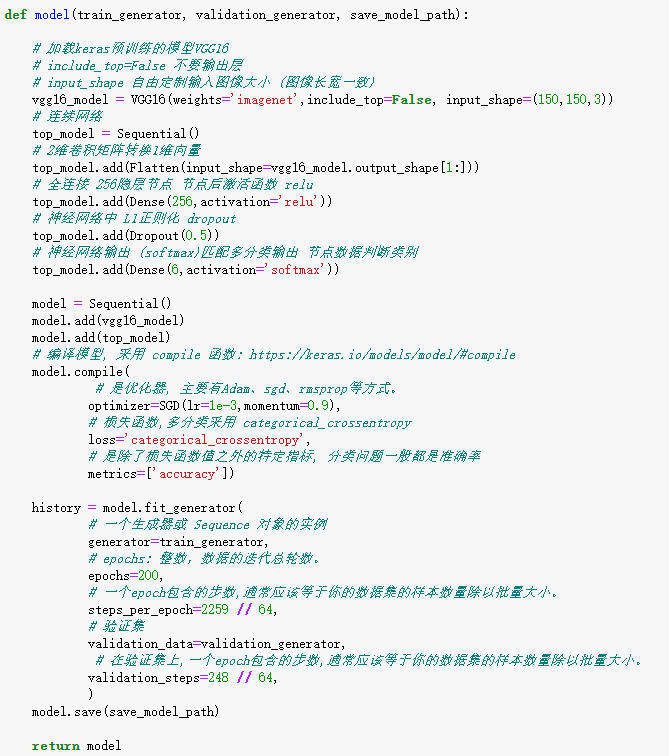 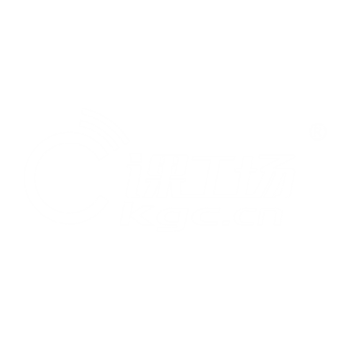 项目效果演示
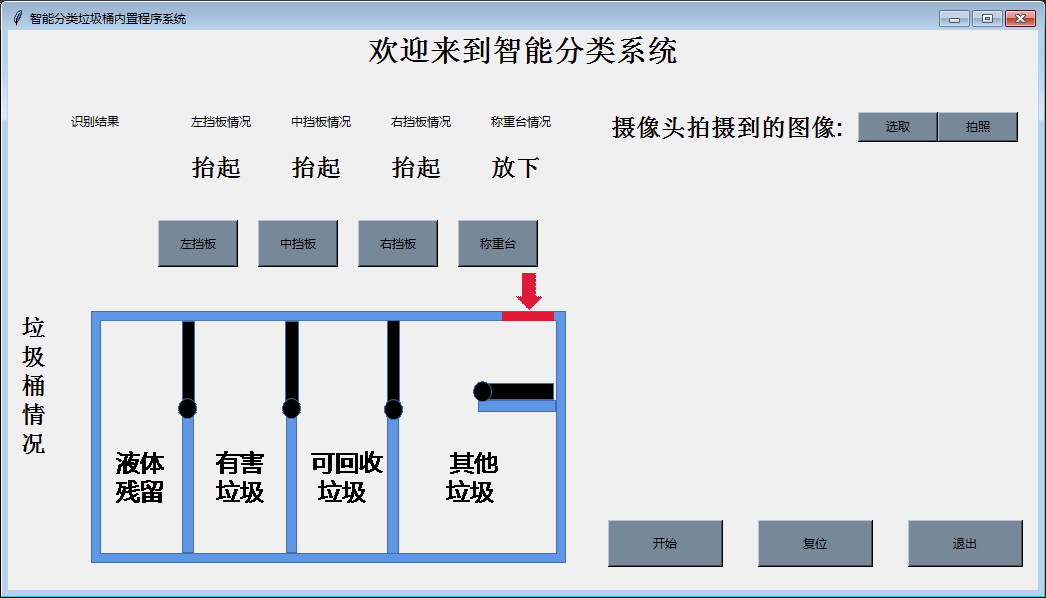 21/27
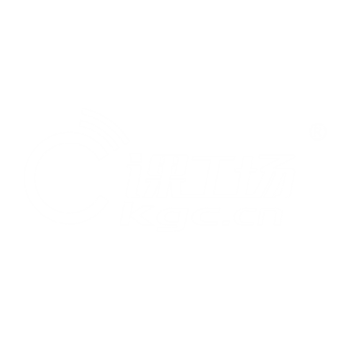 03
文档介绍
22/27
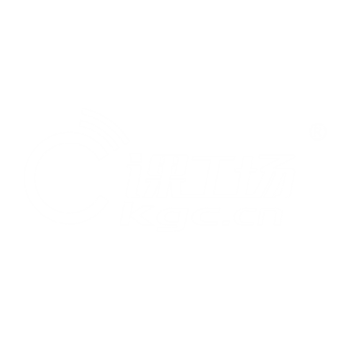 提交文档内容介绍
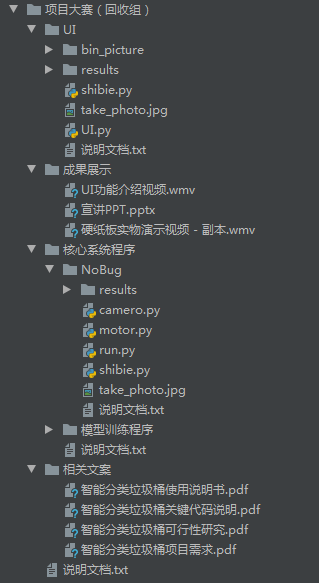 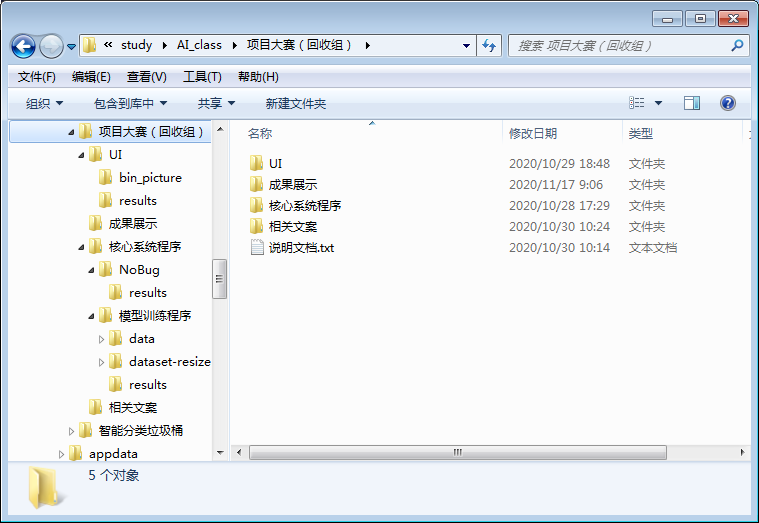 23/27
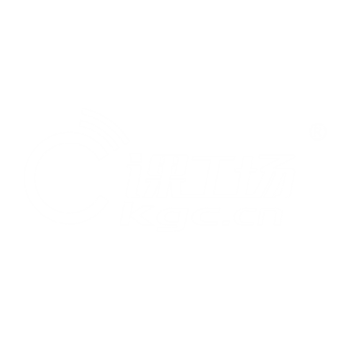 THANK YOU FOR WATCHING
永不言退 我们是最好的团队
WE HAVE MADE GREAT ACHIEVEMENTS
“课工场杯”第一届全国IT精英挑战赛
赋能高薪   点亮未来
24/27